Framework for Transition to Green Economy in SloveniaSOER presentation, 5. 6. 2015Tatjana Orhini Valjavec, Environmental Directorate  Ministry of the Environment and Spatial Planning
Why Green Economy in Slovenia?
Welfare of people, quality of living, sustainability
In future only green economy will be competitive
VISION
Draft Strategy of Smart Specialisation: priorities after process of collecting initiatives and analysis
Clean and healthy

Attractive and circular

Smart and innovative

Inspirational and open

Tolerant and safe
Green economy and environmental goals
ENVIRONMENTAL GOALS

reducing environmental pollution 
preserving the environment 
sustainable use of natural resources
reducing energy use and use of renewable sources of energy 
improving caused imbalances in nature
Improving resource efficiency in production and consumption 
eliminating and substituting use of dangerous substances
ECONOMIC GOALS

growth
jobs
welfare provision
strenghtening of international competitiveness
GREEN ECONOMY: opportunities, entering new markets, new knowledge and competences enabling more permanent and sustainable growth and jobs
Framework for change in Slovenia
need for changes in policies, habits and management
needs expressed by SMEs: study on resource efficiency in manufacturing sector

sustainable management of resources as a key factor (natural capital, human capital, space)
cross-sectoral  work
Start: Framework Programme
basis: structured, active and continuous dialogue among stakeholders

connecting  ongoing activities and upgrading
 them

support for focused investments 

new knowledge and skills and their 
transfer to economic and policy actors
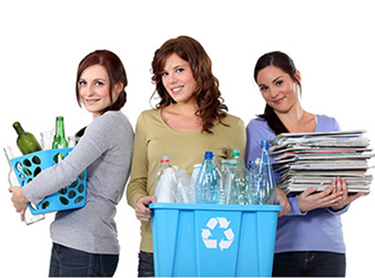 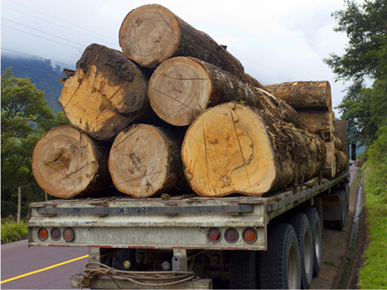 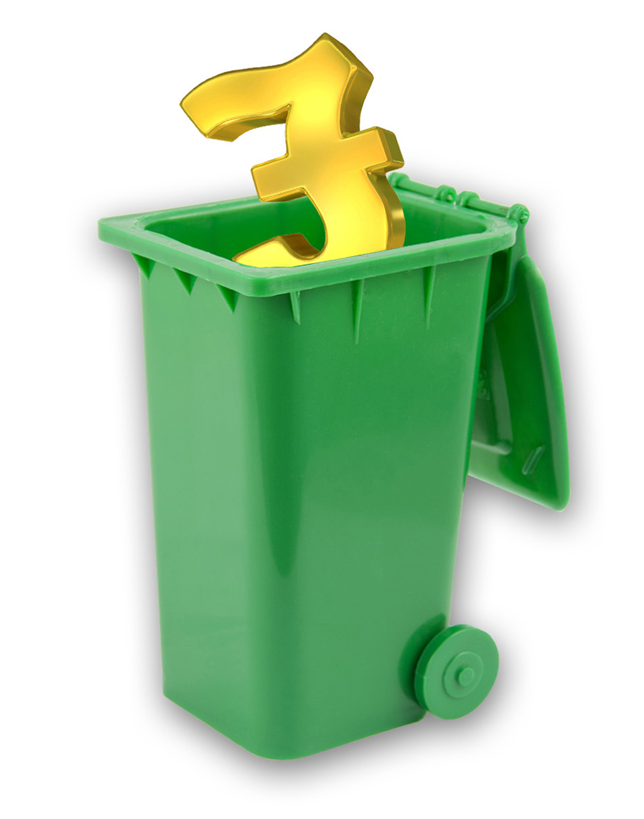 Framework Programme Goals
link activities from existing strategies

 to upgrade them with some new measures

 to support faster transition to green economy  

 actively protect and manage natural resources

 to link environmental protection with economic opportunities
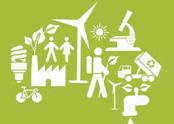 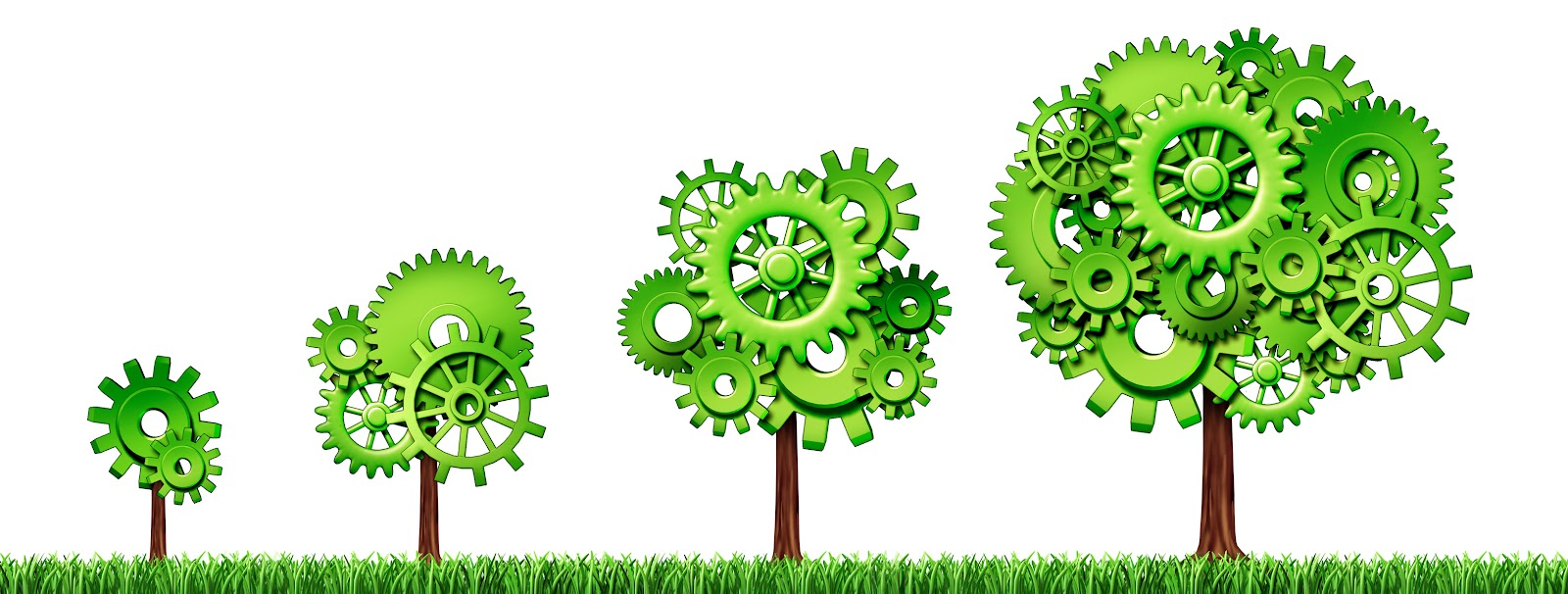 Proposed key work packages
Sustainable management of resources
 Support for enterprises for green growth
 Increasing demand for green products and services, green public procurement
 Green fiscal reform
 Education for green growth
 Sustainable urban development
 Green practises in agriculture and forestry
 Public sector as a positive example
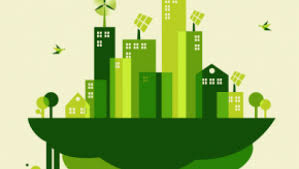 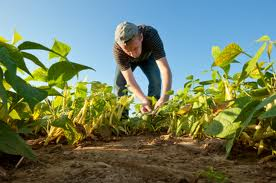 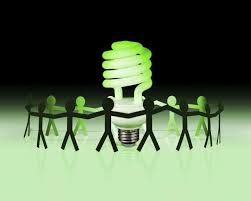 Suggestions for effective process  

Using existing potentials
Linking policies and sectors
Smarter planning
Better dialogue
Making a decision by everyone that we all have to contribute for effective transition to green economy